Modul 5
Funktionale Kompetenzen
Damit das Unternehmen eine Krise bewältigen und fortbestehen kann, sind mehrere funktionale Kompetenzen erforderlich.
Management des Betriebs
1
Stakeholder-Management
2
In diesem Modul werden wir uns mit folgenden Themen beschäftigen:
Personalwesen und interne Krisenkommunikation
3
Kommunikation in Krisensituationen
4
Bedeutung von Sozialen Medien in der Krise
5
Diese Präsentation ist lizenziert unter CC BY 4.0. 
Eine Kopie dieser Lizenz finden Sie unter https://creativecommons.org/licenses/by-sa/4.0/deed.en
Nach Abschluss dieses Moduls werden Sie...
... in der Lage sein, betriebliche Abläufe zu entwickeln und zu optimieren
... wissen, wie Sie Ihre Stakeholder identifizieren und einordnen können
... wissen, wie man Personal durch Krisen führen kann
...in Krisenkommunikation geschult sein
...wissen, wie Sie soziale Medien zum Vorteil des Unternehmens nutzen können – insbesondere in Krisensituationen
Foto: Pexels
Überblick über in Krisen erforderliche Fähigkeiten
Nur sehr wenige Manager vereinen alle notwendigen Voraussetzungen für ein effektives Krisenmanagement in den verschiedenen Phasen einer Krise in ihrer Person.  Die Rollen, die sie übernehmen müssen, sind äußerst vielfältig.
Die Kunst besteht darin, die eigenen Stärken - und vor allem die eigenen Schwächen - in den einzelnen Phasen zu kennen und ein starkes Krisenmanagementteam aufzubauen - notfalls mit externer Unterstützung.
01
02
03
04
VOR DER KRISE
IN DER KRISE
NACH DER KRISE
ERKENNTNISSE
Scannen
Situation bewerten
Tools und Systeme entwickeln
Überwachung
Erkennen 
Standhalten
Erholen
Weiterverfolgen
Reflektieren
Effektivität bewerten
Aus Fehlern lernen
Die richtigen Maßnahmen umsetzen
01
Management des Betriebes
Effizientes Management des Betriebes
Ein wirksames Betriebsmanagement kann die Krisenanfälligkeit von Unternehmen verringern.
Das Management der gesamten Produktions- und Dienstleistungsprozesse ist eine zentrale Unternehmensfunktion - unabhängig davon, ob es sich um physische Produkte oder Dienstleistungen handelt. Das Betriebsmanagement umfasst
Planung, 
Organisation, 
Koordinierung und 
Kontrolle
aller notwendigen Ressourcen wie Mitarbeiter, Finanzen, Technologie und auch Informationen. Die Optimierung dieser Prozesse ist von zentraler Bedeutung für die Wertschöpfung eines Unternehmens, erhöht die Wettbewerbsfähigkeit und verringert die Krisenanfälligkeit.
Foto: Adobe Stock
Die Verantwortung des Betriebsmanagements
Kapazitätsplanung
1
Die Anzahl der Produkte oder Dienstleistungen, die ein Unternehmen in einem bestimmten Zeitraum vertreiben oder verkaufen kann, muss ermittelt und geplant werden. Der Betriebsleiter kann dies anhand der für die Produktion benötigten Rohstoffe, der erforderlichen Humanressourcen, der Marktnachfrage nach dem Produkt und der Produktionsplanung beurteilen.
Das Betriebsmanagement umfasst verschiedene Aufgabenbereiche - von der Angebotserstellung bis zum Projektmanagement.
Die Verantwortung des Betriebsmanagements
Management der Lieferkette
2
Beim Lieferketten-Management (engl. Supply Chain Management) oder der Bestandskontrolle geht es um die Einrichtung eines effizienten Systems zur Planung, Steuerung und Ausführung von Produktion und Dienstleistungen entlang der gesamten Wertschöpfungskette. Dies verhindert Engpässe und trägt zur Kundenzufriedenheit bei.
Das Betriebsmanagement umfasst verschiedene Aufgabenbereiche - von der Angebotserstellung bis zum Projektmanagement.
Die Verantwortung des Betriebsmanagements
Produkt- und Dienstleistungsdesign
3
Beim Produkt- oder Dienstleistungsdesign geht es um die Entwicklung eines Produkts oder einer Dienstleistung, die dem Unternehmen einen Wettbewerbsvorteil auf dem Markt verschafft. Dabei ist zu prüfen, wie kosteneffizient ein Produkt ist und ob es den Bedürfnissen der Kunden entspricht. Außerdem sollte geprüft werden, ob die Innovation mit bereits bestehenden Produkten kompatibel ist.
Das Betriebsmanagement umfasst verschiedene Aufgabenbereiche - von der Angebotserstellung bis zum Projektmanagement.
Die Verantwortung des Betriebsmanagements
Projektleitung
4
Ein Betriebsleiter beaufsichtigt alle Projekte im Zusammenhang mit den Produktions- oder Dienstleistungsprozessen und der Ressourcenverwaltung eines Unternehmens. Er kann Zeitpläne aufstellen, Personal verwalten und ist für die interne Koordination und Kommunikation zuständig.
Das Betriebsmanagement umfasst verschiedene Aufgabenbereiche - von der Angebotserstellung bis zum Projektmanagement.
Die Verantwortung des Betriebsmanagements
Qualitätskontrolle
5
Qualitätskontrolle, auch Qualitätssicherung oder Qualitätsmanagement genannt, umfasst die Überwachung von Produkten und Dienstleistungen in einem Unternehmen, um qualitativ hochwertige Produkte und zufriedene Kunden zu gewährleisten. Durch regelmäßige Qualitätskontrollen können Fehler oder potenzielle Probleme frühzeitig erkannt und verhindert werden.
Das Betriebsmanagement umfasst verschiedene Aufgabenbereiche - von der Angebotserstellung bis zum Projektmanagement.
Quellen:
Kumar, Anil S.; Suresh, N. (2009): Operations Management. New Age International Publishers, S. 21f.
https://corporatefinanceinstitute.com/resources/management/operations-management/
https://www.masterclass.com/articles/operations-management
Optimieren Sie Ihr Betriebsmanagement in fünf Schritten
Die Erfassung und Optimierung Ihrer Prozesse hilft Ihnen, Ihre Unternehmensleistung zu steigern und mögliche Krisen frühzeitig zu erkennen.
Stärken Sie Ihre Kommunikation
Denken Sie in Prozessen!
Schlechte Kommunikation führt zu schlechter Ausführung, Missverständnissen und Problemen, die nicht angemessen angegangen werden. All dies wiederum hat tiefgreifende Auswirkungen auf die Produktivität, Motivation und Leistung Ihres Unternehmens.Sorgen Sie dafür, dass die Kommunikationsprozesse rationalisiert werden. Ein Beispiel dafür wäre die Reduzierung der Anzahl von
     E-Mails und Besprechungen sowie die klare Festlegung von Zuständigkeiten und Ansprechpartnern. Mehr dazu finden Sie später in diesem Modul.
Alle Aktivitäten in Ihrem Unternehmen können in Prozessen modelliert werden. Dies ist ein effektiver Weg, um einen Überblick über alle Aktivitäten und deren Ablauf zu erhalten. Außerdem können Sie so frühzeitig Knackpunkte erkennen, Kosten minimieren und Ihre Effizienz steigern. Sammeln Sie alle Hauptaktivitäten Ihres Unternehmens. Im nächsten Schritt untergliedern Sie diese in Teilaktivitäten. Beispiele sind Touren, Zimmerreservierung und -bereitstellung, Warenbestellung usw.
Quellen:
https://www.techtarget.com/searchcio/tip/How-to-improve-and-optimize-business-processes-step-by-step
https://opexlearning.com/resources/5-ways-optimize-operational-management/26187/
Optimieren Sie Ihr Betriebsmanagement in fünf Schritten
Die Erfassung und Optimierung Ihrer Prozesse hilft Ihnen, Ihre Unternehmensleistung zu steigern und mögliche Krisen frühzeitig zu erkennen.
Beginnen Sie mit der Kartierung!
Analysieren und optimieren Sie
Nutzen Sie die Macht der Technologie
Wenn Sie den Prozess von Anfang bis Ende genau abbilden, können Sie die einzelnen Schritte leichter nachvollziehen. Zeichnen Sie alle Teilaktivitäten in der Reihenfolge auf, in der Sie sie normalerweise durchführen. Welche Schritte müssen zu welchem Zeitpunkt erfolgen, bevor ein Gast ein Zimmer buchen kann? Wie läuft eine Führung normalerweise ab? Beziehen Sie die beteiligten Personen und Geräte ein – und involvieren Sie Ihr Team! In der Regel kennen sie die Schritte besser als Sie selbst.
Nachdem Sie nun ein Bild von den Aufgaben der einzelnen Personen haben, analysieren Sie gemeinsam: Welche Schritte können im Prozess verkürzt/verbessert werden? Wo gibt es Missverständnisse, wo sind die Aufgaben nicht klar definiert? Fühlen sich alle Personen mit ihren Aufgaben wohl, gibt es Dinge, die verbessert werden können?
Und schließlich sollten Sie nach Möglichkeiten suchen, verschiedene Teile des Prozesses zu automatisieren, um die Effizienz zu steigern, aber auch, um Ihre Mitarbeiter gegebenenfalls Kapazitäten zu verschaffen, damit sie mehr Energie und Mühe in andere Bereiche stecken können. So können die Kosten gesenkt und die Produktivität gesteigert werden, und Sie verfügen über mehr Ressourcen zur Unterstützung der Geschäftsbereiche.
Quellen:
https://www.techtarget.com/searchcio/tip/How-to-improve-and-optimize-business-processes-step-by-step
https://opexlearning.com/resources/5-ways-optimize-operational-management/26187/
Fallstudie
Bitte schauen Sie sich Fallstudie Nr. 7 an um zu erfahren, wie ein Anbieter von Weinverkostungen digitale Tools für Marketing und Online-Verkauf einsetzt, um den Betrieb während einer Krise zu managen.
Scannen Sie Ihre Prozesse hinsichtlich potenzieller Risiken
Nachdem Sie die Prozesse des Unternehmens erschlossen haben, ist es ratsam, sich im nächsten Schritt auf mögliche Krisenszenarien vorzubereiten. Was passiert, wenn ein Gerät ausfällt? Welcher Mitarbeiter übernimmt welche Aufgaben, wenn einer krank wird? Um in solchen Fällen planvoll vorzugehen und nicht den Kopf zu verlieren, bereiten Sie sich und Ihr Team auf solche Szenarien vor und klären Sie Verantwortlichkeiten.
Foto: Pexels
Brainstorming der Risikobereiche
Die Identifizierung von Risikobereichen beginnt in der Regel mit einem Brainstorming. Es ist wichtig, die richtigen Teammitglieder einzubinden oder externe Hilfe in Anspruch zu nehmen.
Was wird benötigt, um im Falle von Problemen angemessen zu reagieren?
Haben wir Lücken?
3
4
Sind wir in allen Bereichen gut aufgestellt?
Welche Regeln (der Dokumentation) sollten wir befolgen?
2
5
Brainstorming der Risikobereiche
Welche Prioritäten sollten wir bei unseren Bemühungen setzen?
1
Identifizierung aller prozessbezogenen Risikobereiche
6
02
Stakeholder- Management
Welche Stakeholder sind in meinem Unternehmen wichtig?
Identifikation von Stakeholdern und Beziehungsmanagement
Verstärkung positiver Einflüsse durch effektives Stakeholder-Management
Stakeholder sind alle Gruppen innerhalb und außerhalb der Organisation, die mit ihrem Handeln die Leistung und Zielerreichung der Organisation beeinflussen.
Stakeholder-Management dient dazu, die Bedürfnisse und Interessen Ihrer wichtigsten Interessengruppen zu identifizieren, um Gefahren abzuwenden und Risiken zu minimieren.
Mit Hilfe des Stakeholder-Managements sollen positive Einflüsse gestärkt und negative minimiert werden.  

Stakeholder-Management ist keine einmalige Analyse, sondern muss systematisch und kontinuierlich durchgeführt werden.
Gesellschaft
Medien
Anwohner 
Kultur-
    einrichtungen 
Verbände
Lobbygruppen
Medien-organisationen
Soziale Medien
Unter-
nehmen
Wissenschaft
Universitäten
Forschungs-institute
Experten-meinungen
Branche
Wettbewerber
Anbieter
Anbieter von Dienstleistungen
Politik
Kapitalgeber
Regierung & Gemeinden
Andere Behörden
Mitarbeiter
Unternehmen
Banken
Andere Kapitalgeber
Direkt / Indirekt
Betriebsrat
Lohn- und Zeitarbeiter
Krisen und die Einbindung von Interessengruppen
Ein erfolgreiches Krisenmanagement hängt in hohem Maße von einer schnellen und präzisen Kommunikation mit den Beteiligten ab
Wenn die Beziehungen zu den Stakeholdern krisenhaft sind und sich negativ auf die Entwicklung des Unternehmens auswirken, kann eine solche Krise nur dann überwunden werden, wenn es der Unternehmensleitung oder dem Management gelingt, eine gemeinsame Basis für eine vertrauensvolle Zusammenarbeit mit allen wichtigen Stakeholdern zu finden.
Der Erfolg des Krisenmanagements hängt weitgehend davon ab, wie schnell und präzise das Unternehmen mit seinen Stakeholdern kommuniziert. Die Stakeholder können durch das Eingehen eines Risikos entweder etwas verlieren oder gewinnen. Indem sie ihren Einfluss geltend machen, wirken sie sich auf das Umfeld aus, in dem das Unternehmen tätig ist. In einer Krise muss sich das Unternehmen aus der Perspektive der Stakeholder betrachten, denn diese sind am meisten darüber besorgt, wie sich das Krisenereignis auf sie auswirken wird. Sie erwarten, dass das Unternehmen mit ihnen kommuniziert, daher ist es wichtig, so proaktiv wie möglich zu sein.
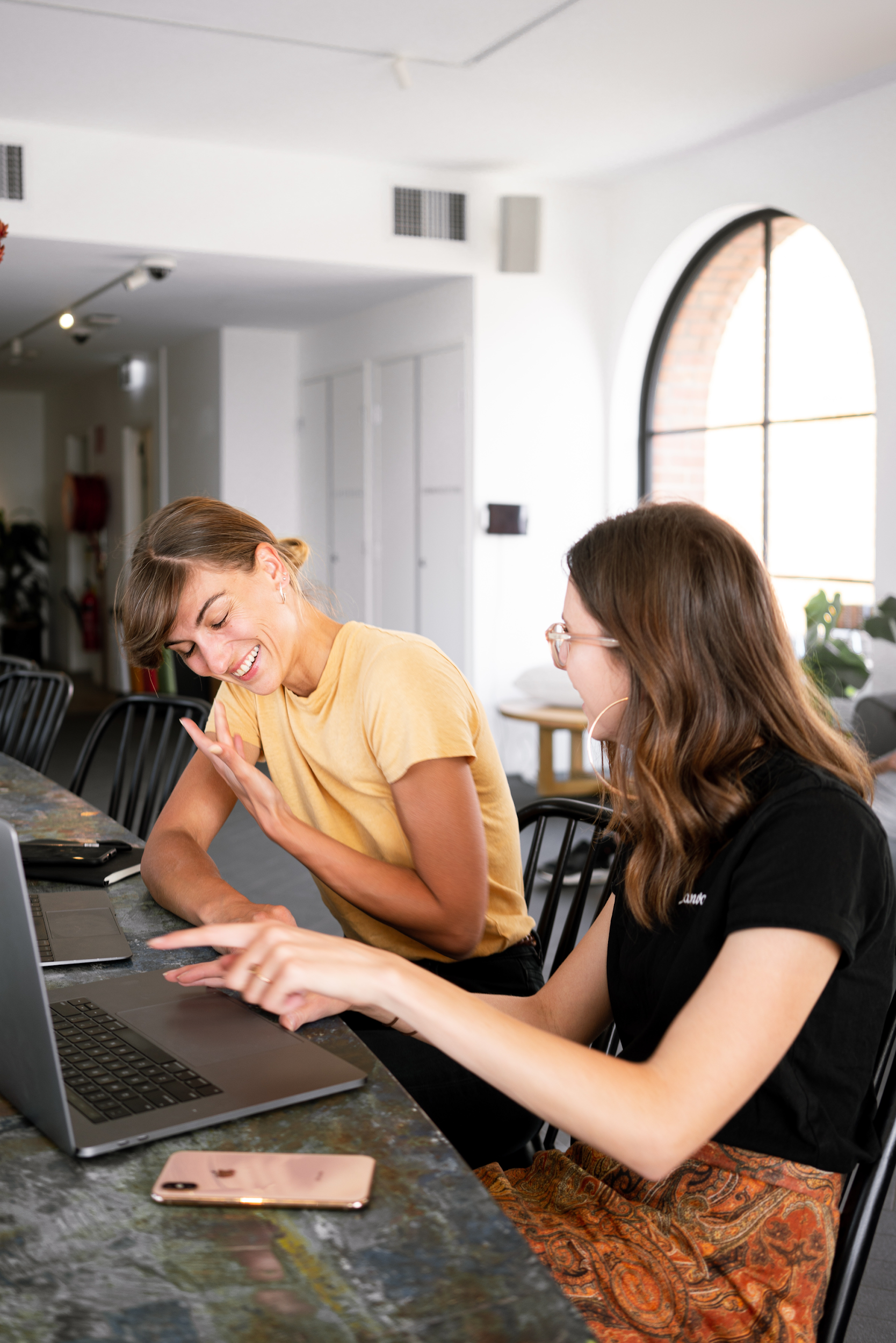 Identifikation wichtiger Stakeholder und Beziehungsmanagement
Wissen, mit wem man wann kommunizieren muss
Stakeholder-Management ist ein übergreifender Prozess. Es ist im Krisenmanagement von großer Bedeutung, um die Ziele von Umstrukturierungs-projekten mit den Interessen der betroffenen und beteiligten Menschen in Einklang zu bringen.

Der Widerstand von Interessengruppen kann sich direkt auf den Erfolg der Umstrukturierung auswirken. Das Stakeholder-Management muss auf einer tieferen Ebene durchgeführt werden, um zu vermeiden, dass Stakeholdergruppen den Erfolg negativ beeinflussen.
Die FÜNF SCHRITTE des Stakeholder-Managements
Diese Schritte sind unerlässlich, um im Krisenfall schnell und wirksam handeln zu können.
5
3
1
2
4
Beobachtung & Überprüfung der Stakeholder
Identifikation von Stakeholdern
Stakeholder-Analyse
Maßnahmen & Aktionsplan
Implementierung & Überwachung der Kommunikation
01 Identifikation von Stakeholdern
Ermitteln Sie, wer strategisch wichtig für Ihr Unternehmen ist.
In einem ersten Schritt müssen die zu berücksichtigenden Interessengruppen ermittelt werden. Dieser Schritt kann durch eine Kreativitätsmethode wie Brainstorming unterstützt werden.
	Verwenden Sie die folgenden Leitfragen:
Wer kann das Projekt/Tagesgeschäft beeinflussen?
Wer ist an dem Projekt/Tagesgeschäft beteiligt?
Wer ist von den Auswirkungen des Projekts/Alltagsgeschäfts betroffen?
Wer hat ein Interesse an dem Ergebnis des Projekts/des Tagesgeschäfts?

Die ermittelten Stakeholder sollten übersichtlich dargestellt werden - sei es in Tabellenform, als Mindmap oder in Form von Stakeholder-Karten.
Zwei Beispiele zur Veranschaulichung 
der Stakeholder Ihres Unternehmens
Stakeholder 1
Kurzbeschreibung
Stakeholder 2
2. Stakeholder-Karten
1. Mind-Mapping der Interessengruppen
Kurzbeschreibung
Mitarbeiter
Stakeholder 3
Kurzbeschreibung
Öffent-lichkeit
Branche
Stakeholder 4
?
Kurzbeschreibung
02 Stakeholder-Analyse
Die Analyse dient dazu, Prioritäten für die Beteiligten zu setzen und potenzielle Risikofaktoren zu ermitteln.
Schauen Sie sich Ihre Stakeholder genauer an. Die Analyse und Bewertung dient sowohl dazu, die Stakeholder nach ihrer Wichtigkeit zu priorisieren als auch diejenigen zu identifizieren, die potenziell die meisten Probleme verursachen könnten.
	Verwenden Sie die folgenden Leitfragen:
Welchen Einfluss haben die jeweiligen Akteure?
Wie stark ist der jeweilige Einfluss? 
Können sie meinem Unternehmen nutzen oder schaden?
Ist die Einstellung des Stakeholders gegenüber meinem Unternehmen positiv oder negativ?
Welchen Einfluss haben die Stakeholder auf mein Unternehmen?
02 Stakeholder-Analyse
02 Stakeholder-Analyse
Es ist sehr hilfreich, die Analyseergebnisse in übersichtlichen Tabellen oder Grafiken darzustellen.
Einflussnahme
02 Stakeholder-Analyse
NIEDRIG
MITTEL
HOCH
Es ist sehr hilfreich, die Analyseergebnisse in übersichtlichen Tabellen oder Grafiken darzustellen.
S7
S6
S1
HOCH
S3
S2
MITTEL
Einbindung
S4
S5
NIEDRIG
03 Maßnahmen und Aktionsplan
Erfassen Sie Maßnahmen, die den positiven Einfluss Ihrer Stakeholder verstärken.
In diesem dritten Schritt ist es wichtig, geeignete Maßnahmen zu definieren, um die positive Einstellung der Stakeholder zu stärken und den Einfluss der negativ eingestellten und mächtigen Stakeholder zu verringern. 

Fragen Sie sich selbst:
Wer muss über was, wie und wann informiert werden, um die Einflüsse der Stakeholder im Interesse des Unternehmens kontrollieren zu können?
03 Maßnahmen und Aktionsplan
Der weitaus größte Teil des Stakeholder-Managements besteht aus Kommunikationsmaßnahmen. Definieren Sie diese Maßnahmen in Form eines Kommunikationsplans (mehr zur Kommunikation später in diesem Modul).
04 Umsetzung und Verfolgung der Kommunikation
Seien Sie strategisch in Ihrer Kommunikation
Die Umsetzung des Kommunikationsplans mag zunächst einfach klingen, gerät aber in der Praxis oft ins Hintertreffen, sobald inhaltliche Probleme des Projekts als dringlicher angesehen werden. In diesem Schritt ist es wichtig, klare Kommunikationsmaßnahmen während der gesamten Projektlaufzeit umzusetzen.
Insgesamt sollte das Stakeholder-Management einem allgemeinen Managementprozess folgen!
IDENTIFIZIEREN
MAẞNAHME
MANAGEMENT
RAHMENWERK
BERICHT
VERWALTEN
ÜBERWACHEN
05 Überwachung und Überprüfung der Stakeholder
Stakeholder-Management ist ein kontinuierlicher Prozess
Stakeholder-Management ist keine einmalig anzuwendende Methode, sondern ein kontinuierlicher Prozess. 

Auf der Grundlage der anfänglichen Stakeholder-Analyse sollten diese Fragen regelmäßig überprüft werden:
Ist die Liste der Interessengruppen noch aktuell oder müssen wir weitere Interessengruppen berücksichtigen?
Sind die Bewertungen der Stakeholder noch korrekt?
Reagieren die Beteiligten wie geplant oder sollten die Maßnahmen angepasst werden? 
Wenn dieser Schritt vernachlässigt wird, verliert das Stakeholder-Management einen Großteil seiner Wirksamkeit.
Einflussnahme
05 Überwachung und Überprüfung der Stakeholder
MITTEL
NIEDRIG
HOCH
S7
S6
S1
HOCH
S3
S2
MITTEL
S6
S4
Einbindung
S4
S5
NIRDRIG
Fallstudie
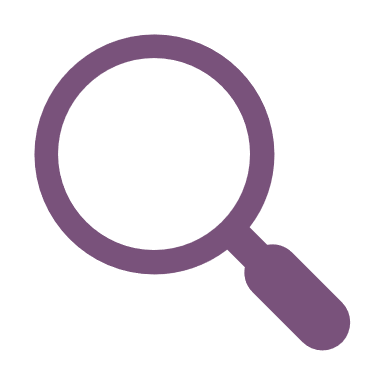 Bitte schauen Sie sich die Fallstudie Nr. 8 an, um mehr über die Bedeutung des Stakeholder-Managements in Krisen zu erfahren und zu diskutieren.
03
Personalwesen und interne Krisenkommunikation
Risikomanagement beginnt mit Zuhören
Fragen Sie Ihre Mitarbeiter, wie es um das Unternehmen steht
Interessanterweise sind viele Unternehmer der Meinung, dass ihr Unternehmen gut auf Krisen vorbereitet ist - aber auf die Frage, ob sie systematisch nach Risiken innerhalb ihrer Organisation fragen, müssen sie mit Nein antworten.

Dennoch ist dies die am naheliegendste Quelle, um mit dem Risikomanagement zu beginnen.
76%
49%
der Vorstandsmitglieder geben an, dass ihre Unternehmen die interne Kommunikation überwachen, um Probleme im Voraus zu erkennen
der Vorstandsmitglieder glauben, dass ihr Unternehmen im Falle einer morgigen Krise wirksam reagieren würde
Quelle: Deloitte
Ausrichtung
Menschen einbeziehen: Die Rolle der Personalabteilung im Risikomanagement
Verlinkungen
Angleichung von Belohnung und Anerkennung
Die Humanressourcen beeinflussen die meisten Produktions-, Finanz- und Marketingentscheidungen. Menschen können helfen oder aber im Weg stehen, um das zu erreichen, was Manager geplant haben.
Verknüpfung von Mitarbeiterverhalten und Unternehmensleistung
Change Management
Fachwissen über die Gestaltung von Organisationen
Informationen zum Vorstand
Ausrich-tung
Überwachung der Personalstrategie durch den Vorstand
Entwicklung
Verlin-kungen
Change Management
Bewertung und Entwicklung von Führungskräften
Informationen
Kontrolle über Bereitstellung von Risikoinformationen
Informationen über den Vorstand
Kultur
Werte
Entwicklung
Verankerung von Werten/Verhaltensweisen zur Beeinflussung von Entscheidungen
Kompetenter Partner beim Aufbau einer Risikokultur und -mentalität
der Vorstandsmitglieder glauben, dass ihr Unternehmen im Falle einer morgigen Krise wirksam reagieren würde
Informationen
Kultur
Werte
DIE ROLLE DER KULTUR IN DER KRISE
Die Kultur spielt eine Schlüsselrolle bei der Bewältigung von Unternehmenskrisen.
Die Kultur eines Unternehmens besteht aus einer Reihe von Werten, Überzeugungen und Verhaltensweisen, die die Art und Weise der Geschäftsführung bestimmen.Wenn eine Krise eintritt, kann es sehr schnell sehr ungemütlich werden. Oft müssen in kürzester Zeit schwierige Entscheidungen getroffen werden, und die Situation kann sich für die Beteiligten überwältigend und bedrohlich anfühlen. Eine Krise ist aber auch eine Chance: eine Gelegenheit für das Unternehmen, zusammenzukommen, nachzudenken und neue Möglichkeiten zu diskutieren. Unternehmen mit einer starken Kultur bewältigen Krisen durchweg besser als Organisationen mit einer schwächeren Kultur.Als Führungskräfte spielen Sie eine entscheidende Rolle bei der Gestaltung der Unternehmenskultur.

Leseempfehlung: 
https://www.thepeoplespace.com/leaders/articles/importance-culture-crisis
Entwicklung einer Risikokultur
Die Entwicklung einer Risikokultur ist entscheidend für ein wirksames Risikomanagement in Organisationen. Die Risikokultur ist das System von Werten und Verhaltensweisen in einer Organisation, das die Risikoentscheidungen von Management und Mitarbeitern prägt. Ein wichtiges Element der Risikokultur ist ein gemeinsames Verständnis einer Organisation und ihres Geschäftszwecks.
Ton an der Spitze
Verhaltenskodex oder ethische Grundsätze
Risikoperformance 
in Anreizpläne integriert
Klar definierte Rollen und Verantwortlichkeiten
Positive Risikokultur
Dient als Barometer
Verstärkt Botschaften
Leitfaden für die Urteilsfindung
Reduziert Fehler, ermöglicht Lernen
Fördert Beständigkeit und ermöglicht Flexibilität
Warnt bereits bei "schwachen Signalen“
Ermöglicht Reflektion
Steigert die Motivation und Leistung
Auswirkungen der unterschiedlichen Risikokulturen
Eine positive Risikokultur führt zu einer besseren Unternehmensleistung
Eine positive Risikokultur liegt vor, wenn Mitarbeiter auf allen Ebenen ein angemessenes Risikomanagement als integralen Bestandteil ihrer täglichen Arbeit praktizieren. Eine solche Kultur ermutigt zu einer offenen Diskussion über Unsicherheiten und Chancen, ermächtigt die Mitarbeiter, Bedenken zu äußern, und sieht Verfahren vor, um Bedenken auf die geeigneten Ebenen zu heben.
Negative Risikokultur
 Fehlausrichtung
Tote Winkel
Brutstätte von Krisen
Rücksichtslosigkeit
Unterdrückung von Feedback, Austausch und Lernen; Führt zu Druck und Stress
Erstickt Initiative
Übermächtige Führungspersonen
Kann sich negativ auf Leistung und Ruf auswirken
SECHS ZENTRALE AUFGABEN DES KRISENMANAGEMENTS IM PERSONALWESEN
Im Falle einer Krise ist es gut zu wissen, wo die Verantwortlichkeiten liegen. Dies sind die 6 wichtigsten Bereiche für den Personalleiter
1
Verwaltung von Richtlinien und Prozessen
2
Beobachtung der Fähigkeiten und Informationen der Mitarbeiter
Ausbildung und Entwicklung
3
Quelle: https://peoplemanagingpeople.com/articles/hr-in-crisis-management/
SECHS ZENTRALE AUFGABEN DES KRISENMANAGE-MENTS IM PERSONALWESEN
Service- und Leistungsprogramme für Mitarbeiter
4
Im Falle einer Krise ist es gut zu wissen, wo die Verantwortlichkeiten liegen. Dies sind die 6 wichtigsten Bereiche für den Personalleiter
Talent- und Nachfolgeplanung
5
6
Krisenkommunikation und Mitarbeiterbeziehungen
Quelle: https://peoplemanagingpeople.com/articles/hr-in-crisis-management/
01 Politik- und Prozessmanagement
Richtlinien für das Verhalten der Mitarbeiter und organisatorische Verfahren sind in einer Krise ebenfalls wichtig. Jede Krise ist einzigartig, so dass die Unternehmensrichtlinien oft schnell entwickelt oder geändert werden müssen. In der Corona-Krise zum Beispiel mussten viele von zu Hause aus arbeiten. Sie können aber schon jetzt grobe Ablaufpläne für solche Szenarien entwickeln, damit Sie im Krisenfall schneller reagieren können.
02 Fähigkeiten und Informationen der Mitarbeiter verfolgen
Mitarbeiterdaten, einschließlich persönlicher Informationen, Fähigkeiten und Erfahrungen sowie Funktionen innerhalb des Unternehmens, sind im Krisenfall von entscheidender Bedeutung. Diese sollten zentral zugänglich gespeichert werden. Dies ermöglicht einen einfachen Zugriff auf Informationen, die in einer Krise nützlich sein könnten, z. B. welche Mitarbeiter über zusätzliche Qualifikationen wie eine Erste-Hilfe-Ausbildung verfügen oder wer in einem Notfall zu kontaktieren ist.
03 Ausbildung und Entwicklung
Darüber hinaus fallen Aus- und Weiterbildungskurse in die Hände von Personalverantwortlichen. Schulungen zum Krisenmanagement, wie z. B. Brandschutzübungen oder Konfliktmanagement, kommen dem Unternehmen im Falle einer Krise zugute.
04 Service- und Leistungsprogramme für Mitarbeiter
Durch präventive Maßnahmen und Gesundheitsmanagement wie Sport- und Ernährungsprogramme und psychologische Betreuung können langfristige Fehlzeiten vermieden werden. Da das Ziel des Krisenmanagements darin besteht, das Unternehmen so schnell wie möglich wieder in den Normalbetrieb zurückzuführen, ist es äußerst wichtig, gesunde Mitarbeiter zu haben, die dazu in der Lage sind.
05 Talent- und Nachfolgeplanung
Manche Krisen können dazu führen, dass bestimmte Mitarbeiter nicht in der Lage sind, ihre Aufgaben zu erfüllen. Dann ist ein gutes Nachfolgemanagement unerlässlich. Wenn  z. B. eine Krise zum längeren Ausfall eines Teamleiters geführt hat, ist es wichtig zu wissen, wer für diesen Teamleiter einspringen kann, während er sich erholt. Halten Sie diesen Notfallplan auf dem neuesten Stand und stellen Sie sicher, dass die betreffenden Mitarbeiter ihre Aufgaben kennen.
06 Krisenkommunikation und Mitarbeiterbeziehungen
Im Bereich der Krisenkommunikation ist der Personalleiter für die interne Krisenkommunikation zuständig. Dies kann über einen vordefinierten Kanal erfolgen (Intranet, Mailverteiler, Telefon usw.). Dabei ist eine enge Zusammenarbeit mit den Führungskräften unerlässlich, um Aktualität zu gewährleisten und Fehlinformationen zu vermeiden. Gleichzeitig kann das Feedback der Mitarbeiter den Vorgesetzten direkt erreichen.
Fallstudie
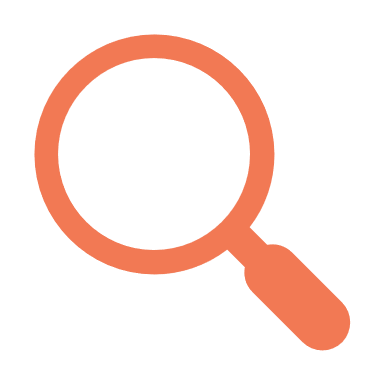 Schauen Sie sich bitte die Fallstudie Nr. 9, um den Umgang mit Humanressourcen in einer Krise am Beispiel eines Reisebüros zu diskutieren.
04 Kommunikation in Krisensituationen
Ihre Stakeholder vertrauen auf Sie. Geben Sie ihnen einen Grund, es weiterhin zu tun.
Zweck der Stakeholder-Kommunikation in Krisenzeiten
Zusammen-
arbeit
Der Zweck der Krisenkommunikation in und durch Organisationen besteht darin, die Beteiligten zu motivieren, an der Wiederherstellung des Unternehmens mitzuarbeiten.
Gemeinsame Interessen
Erwartungs-haltung
Wahr-nehmungen
Stakeholder sind alle Gruppen innerhalb und außerhalb der Organisation, die mit ihrem Handeln die Leistung und Zielerreichung der Organisation beeinflussen
Verwaltung von 
Stakeholder-Beziehungen
Zuständigkeiten für die Kommunikation mit Stakeholdern in Krisenzeiten
Geschäftskunden
Verbraucher
Welche Parteien sind beteiligt und wer ist für sie verantwortlich?
Sozialpartner & NGOs
Geschäfts-partner & Lieferanten
Der PR-Beauftragte allein kann die Kommunikation und die Beziehungen der Organisation zu ihren Stakeholdern nicht managen - wer ist in Krisenzeiten für sie verantwortlich?
Marke-
ting
Vertrieb
CSR
Einkauf
Manage-ment
Investor Relations
Investoren und Banken
Unternehmens-angelegenheiten
F&E
HR
Wissenschaft und Forschung
Politische Akteure
Junge Fachkräfte& Leistungsträger
Unterschätzen Sie nicht die Macht Ihres Tonfalls
Wie Sie es meinen!
Wie man effektiv kommuniziert
93%
Wie Sie es sagen!
Unternehmen arbeiten mit einer Vielzahl von Menschen und anderen Unternehmen zusammen, was auch bedeutet, dass sie viele Kommunikationskanäle nutzen. Um Informationen effektiv zu übermitteln, muss auf den Ton und die Klarheit der Botschaft geachtet werden, unabhängig von der Kommunikationsmethode.
Kommunikation in der Krise ist entscheidend
Das Ermöglichen nahtloser Kommunikation in Krisenzeiten innerhalb einer Organisation durch Vorbereitung
ES WIRD GESCHIEHEN
PLANUNG IST DER SCHLÜSSEL
KOMMUNIKATION MANAGEN
Ihr Unternehmen wird eine Krise erleben - und zwar mehrere im Laufe der Zeit
Die Kommunikation mit den Beteiligten verbessert Ihre Fähigkeit, die Krise zu bewältigen und sich von ihr zu erholen
Planung erhöht Ihre Chancen, die Krise zu überwinden
ACHT SCHRITTE 
zur Erstellung eines Krisen-kommunikationsplans
1
ZIELE SETZEN
Bestimmen Sie das Ziel Ihres Plans.
STAKEHOLDER IDENTIFIZIEREN
Für wen ist der Plan gedacht?
2
3
EINE INFORMATIONS-HIERARCHIE ERSTELLEN
Beschreiben Sie, wie Informationen innerhalb des Unternehmens weitergegeben werden.
4
PERSONEN ZUWEISEN
Legen Sie fest, welche Personen sie erstellen, und setzen Sie eine Frist.
ACHT SCHRITTE 
zur Erstellung eines Krisen-kommunikationsplans
5
BEISPIEL-KRISENSZENARIEN
Was könnte passieren? Skizzieren Sie gängige Szenarien im Voraus.
FRAGEN IDENTIFIZIEREN UND BEANTWORTEN
Bereiten Sie sich darauf vor, krisenspezifische Fragen zu beantworten.
6
POTENZIELLE RISIKEN ERMITTELN
Was werden Sie zur Erholung brauchen?
7
RICHTLINIEN FÜR SOZIALE MEDIEN ERSTELLENSocial Mentoring, proaktive und reaktive Kommunikation sind der Schlüssel.
8
01 ZIELE SETZEN
Bei der Ausarbeitung des Plans ist es wichtig, daran zu denken, an wen sich der Plan richtet. Erstellen Sie eine Liste aller internen und externen Beteiligten, die über die Krise informiert werden sollten.
02 STAKEHOLDER IDENTIFIZIEREN
Erstellen Sie eine Liste Ihrer Stakeholder (siehe Folien zum Stakeholder-Management). Diese Liste enthält wahrscheinlich Mitarbeiter, Kunden und Nutzer, Partner, Investoren, Medien, die Regierung und die allgemeine Öffentlichkeit. Dazu gehören auch Follower in den sozialen Medien oder Personen, die im Falle einer standortbezogenen Krise in der Nähe sind. Sie sollten auch alle notwendigen Kontaktinformationen für jede dieser Gruppen in Ihren Plan aufnehmen.
03 EINE INFORMATIONSHIERARCHIE ERSTELLEN
Die Person, die eine Krise bemerkt, muss nicht gleichzeitig für die Krisenkommunikation zuständig sein. Legen Sie deshalb in einer Hierarchie fest, welche Informationen über welche Kanäle weitergegeben werden sollen. So weiß jeder, wer im Falle einer Krise sein Ansprechpartner ist. Das genaue Vorgehen ist von Team zu Team unterschiedlich. Der erste Schritt kann darin bestehen, den Geschäftsführer über das Problem zu informieren, der eng mit dem PR-Beauftragten des Unternehmens verbunden ist. Sie sollten auch vereinbaren, welche Informationen sofort weitergegeben werden sollen. Dies können die Art der Krise und ihr bekanntes Ausmaß, die Gründe und mögliche Lösungen sein.
04 PERSONEN ZUWEISEN
In dem Plan sollten Sie vereinbaren, welche Personen im Team für das Sammeln von krisenbezogenen Informationen zuständig sein werden. Dies kann in Form einer Liste mit bekannten Fakten über die Krise geschehen. So wird verhindert, dass Gerüchte oder Fake News verbreitet werden.Vereinbaren Sie eine Frist, bis zu der diese Faktenlisten zusammengestellt sein müssen. Je nach Art der Krise kann dies innerhalb von Tagen, 24 Stunden oder sogar 30 Minuten geschehen.
05 BEISPIEL KRISENSZENARIEN
Denken Sie an beispielhafte Krisenszenarien und bewerten Sie diese nach ihrer Wahrscheinlichkeit.Eine Krise kann Sie überwältigen, Sie fühlen sich machtlos und dem ersten Moment ausgeliefert. Es wird Ihnen schwerfallen, strukturierte Gedanken zu fassen - gleichzeitig müssen Sie schnell auf Anfragen reagieren. Bereiten Sie sich vor, indem Sie sich im Voraus einen Überblick verschaffen. Denken Sie an Szenarien wie Pandemien, Naturkatastrophen, Verletzungen von Kunden, Krankheitsausfälle usw.
06 FRAGEN IDENTIFIZIEREN UND BEANTWORTEN
In jeder Krise - egal wie groß oder klein - werden Menschen Fragen stellen. Ob es sich dabei um Kunden, Mitarbeiter oder Geschäftspartner handelt - sie werden schnell die Wahrheit wissen wollen - und Sie werden bis zum Beweis des Gegenteils vorerst als schuldig angesehen.Ein Krisenkommunikationsplan kann Ihnen dabei helfen, die Fragen zu beantworten, die Ihnen im Krisenfall wahrscheinlich gestellt werden. Überlegen Sie sich im Voraus, welche Fragen gestellt werden könnten und welche nicht. Wenn Ihr Unternehmen beispielsweise Reisen aufgrund von Krankheit absagen muss, könnten Ihnen folgende Fragen gestellt werden: "Wie bekomme ich mein Geld zurück?" und "Gibt es Ersatztermine?".
07 POTENZIELLE RISIKEN ERMITTELN
Ganz gleich, wie gut Ihr Krisenkommunikations-plan durchdacht ist - jede Entscheidung ist mit Kosten und Nutzen verbunden. Ihr Ziel wird es sein, den Nutzen zu maximieren und die Kosten zu minimieren - aber denken Sie daran: Kosten bleiben Kosten! Listen Sie daher in jedem Szenario die potenziellen Risiken auf, die auf Sie zukommen könnten. Auf diese Weise sind Sie vorbereitet, falls ein Plan nicht wie gewünscht funktioniert.
08 RICHTLINIEN FÜR SOZIALE MEDIEN ERSTELLEN
Proaktive Kommunikation ist der Schlüssel zur Bewältigung einer Krise. Was Sie jetzt brauchen, ist Transparenz. Ihr Team sollte darauf vorbereitet sein, Materialien für die Öffentlichkeit vorzubereiten und diese Informationen in geordneter Weise an die Beteiligten weiterzugeben. Je mehr Informationen Sie zurückhalten, desto mehr wird die Öffentlichkeit wissen wollen, was Sie verheimlichen. Eine reaktive Kommunikation ist ebenso wichtig. Behalten Sie die sozialen Medien während einer Krise im Auge. Auf negative Erwähnungen in den sozialen Medien sollte sofort und konsequent reagiert werden - bleiben Sie dabei aber sachlich und sympathisch. Planen Sie Ihre Präsenz in den sozialen Medien im Krisenfall sorgfältig und informieren Sie Ihre Teammitglieder über das weitere Vorgehen.
FALLSTUDIE
Soziale Medien in die Krisenkommunikation einbinden
Bild: David Maialetti | Kredit: AP
FALLSTUDIE: Southwest Airlines Flug 1380
Auf Flug 1380 führte eine Triebwerksstörung zu einem tragischen Zwischenfall, bei dem ein Passagier starb und mehrere Personen verletzt wurden. Dies war der erste Todesfall während eines Fluges für das Unternehmen. 
Der CEO des Unternehmens, Gary Kelly, reagierte sofort auf die Situation: 
Ein Social Listening Team versorgte die Führungskräfte mit Echtzeitinformationen über den Unfall.
Die Führungskräfte verfolgten die Fotos, Tweets und Videos der Passagiere des abgestürzten Flugzeugs, um sich in Echtzeit ein Bild von der Situation und dem Schrecken zu machen, den die Menschen an Bord erlebten.
Ein Passagier nutzte das WLAN des Flugzeugs, um live auf Facebook zu berichten. CEO Gary Kelly entschuldigte sich sofort in einem 40-sekündigen Video.
Die Fluggesellschaft veröffentlichte mehrere Updates auf ihren eigenen sozialen Plattformen - mit kurzen Fakten über den Vorfall und die intensiven Bemühungen von Southwest, sich um seine Kunden auf Flug 1380 zu kümmern. Sie entschuldigte sich aufrichtig und herzlich bei der Familie des Opfers. 
Gary Kelly zog daraufhin alle Werbung aus den sozialen Medien zurück und rief die Passagiere persönlich an, um ihnen Unterstützung und Beratungsmöglichkeiten anzubieten.

Auch wenn man sich solche Krisen nur schwer vorstellen kann, so kommen sie doch vor und haben Auswirkungen auf Unternehmen. Obwohl Southwest noch nie mit einem derartigen Vorfall konfrontiert war, war der CEO auf die Situation vorbereitet und reagierte sofort gemäß dem Krisenkommunikationsplan des Unternehmens. Das kam in der Öffentlichkeit gut an, und ein schwerer Imageschaden konnte abgewendet werden.
https://www.rockdovesolutions.com/blog/digita-age-crisis-lessons-number-6-you-cannot-have-enough-social-media-tools-resources-and-training
DIE FÜNF A‘s VON KRISENKOMMUNIKATION
3
5
AKTIVIEREN
Aktivieren Sie die zuständigen Teammitglieder und beginnen Sie mit dem Krisenmanagementpro-zess. Dazu können eine Mitarbeiterversammlung, ein erstes Briefing
 und Erklärungen
 gehören.
ABSCHLUSS
Wenn das Schlimmste überstanden ist, hilft ein Treffen mit allen Beteiligten, sich besser auf die nächste Krise vorzubereiten. Was ist gut gelaufen? Was könnte besser sein?
ALARMIEREN
Benachrichtigen Sie alle relevanten Teammitglieder so schnell wie möglich und legen Sie spezielle Kommunikationskanäle fest.
4
ADMINISTER
(ORGANISIEREN)
Krisenkommunikation ist ein längerer Prozess. Es ist von entscheidender Bedeutung, um die Situation kontinuierlich zu beobachten und sich möglicher Veränderungen bewusst zu sein, um entsprechend reagie-
ren zu können.
1
ASSESS (BEWERTEN)
Beurteilen Sie die Situation. Was ist passiert? Wo und wann? Wer ist beteiligt?
2
05 Die Bedeutung von Sozialen Medien in der Krise
SOCIAL MEDIA MONITORING
Die Überwachung sozialer Medien bietet wichtige Informationen über Kunden, Wettbewerber und allgemeine Trends
Reputationsmanagement
Social Media Monitoring liefert nicht nur wichtige Informationen über die eigenen Kunden, sondern kann auch für eine fundierte Wettbewerbsanalyse oder zur Erforschung allgemeiner Trends genutzt werden. So können Sie erkennen, welche Beiträge gut für Ihre Marke sind und welche nicht. So kann zum Beispiel eine Veränderung der Kundenstimmung auch ein geeigneter Frühwarnindikator sein. Wenn sich die Stimmung verschlechtert, suchen Sie nach der Ursache und nehmen Sie sofortige Änderungen vor, indem Sie einen problematischen Beitrag zurückziehen oder sich für einen unsensiblen Tweet entschuldigen.
Analyse der Wettbewerber
Trend- und Marktforschung
Produktinnovation
Krisenmanagement
FÜNF SCHRITTE zur Bewältigung einer SOCIAL-MEDIA-KRISE
BEWUSSTSEIN
1
ZUHÖREN
2
In den sozialen Medien können sich die Dinge rasend schnell entwickeln. Manchmal ist es ein Instagram-Post einer Katze, der auf unerklärliche Weise viral geht. Manchmal ist es aber auch eine PR-Krise eines Unternehmens, die aus dem Nichts zu kommen scheint, aber irreparablen Schaden anrichten kann.
TRANSPARENZ
3
FEEDBACK
4
ENTSCHEIDUNG
5
FÜNF SCHRITTE zur Bewältigung einer SOCIAL-MEDIA-KRISE
Hören Sie zu und antworten Sie. Achten Sie darauf, auf welchen Plattformen negative Kommentare zu finden sind. Beantworten Sie sie sowohl direkt als auch in allgemeinerer Form. 
Bieten Sie den Personen an, Sie direkt per E-Mail zu kontaktieren, um Probleme zu lösen.
1
Seien Sie aufmerksam und nehmen Sie Informationen über Ihr Unternehmen in den sozialen Medien zur Kenntnis. 
Richten Sie Schlüsselwörter zu Ihrem Unternehmen ein und überwachen Sie diese; bleiben Sie über Ihr Unternehmen auf dem Laufenden. Achten Sie auf plötzliche Änderungen in Ton und Stimmung.
2
FÜNF SCHRITTE zur Bewältigung einer SOCIAL-MEDIA-KRISE
Auch negatives Feedback ist ein wichtiges Feedback. Löschen Sie unerwünschte Kommentare nicht. Sehen Sie sie als eine Chance, der Öffentlichkeit zu zeigen, wie Sie mit Problemen umgehen. Geben Sie Ihren Kunden/Nutzern das Gefühl, dass Sie ihre Anliegen ernst nehmen und gemeinsam an einer Lösung arbeiten.
3
Seien Sie ehrlich und transparent, wenn es Probleme gibt. Versuchen Sie, diese Probleme zu lösen - wenn nötig, in kleineren Schritten. Sprechen Sie darüber, wie Sie das Problem lösen werden.
4
FÜNF SCHRITTE zur Bewältigung einer SOCIAL-MEDIA-KRISE
Vergessen Sie nicht, darüber zu sprechen, wenn das Problem endlich gelöst ist. Die Kommunikation der Lösung sollte sich nicht auf einzelne Plattformen beschränken. 
Beschreiben Sie die Lösung, was daraus gelernt wurde und wie ähnliche Situationen in Zukunft verhindert werden sollen. Benachrichtigen Sie die Medien für weitere Informationen, aktualisieren Sie soziale Medienplattformen mit den Ergebnissen, aktualisieren Sie Websites.
5
Social Media Monitoring soll Unternehmen einen permanenten Überblick über aktuelle Themen, Meinungen, Kritiken etc. über das eigene Unternehmen und alles, was damit zusammenhängt, geben.
Social Media Monitoring ist die kontinuierliche systematische Beobachtung und Analyse von Social Media Netzwerken und Social Communities. Es ermöglicht einen schnellen Überblick und Einblick in Themen und Meinungen im Social Web. Die Geschwindigkeit, mit der man ein Thema von Interesse untersuchen kann, übertrifft die eines traditionellen Umfrageansatzes bei weitem. Social Media Monitoring ist präziser, schneller und kostengünstiger als traditionelle Expertenpanelanalysen.
Quelle: Twitter, Nordstrom
Empfohlene Lektüre
Kurze, aber interessante Artikel, die wir aufschlussreich finden...
Empfohlene Lektüre
Civelek et al(2016): The Role of Social Media in Crisis Communication and Crisis Management, International Journal of Research in Business & Social Science, 5(3).
Stephens et al. (2005): Communication with Stakeholders during a Crisis, Journal of Business 42, 4
Wolniak (2019): Operations Manager and its Role in the Enterprise, Production Engineering Archives 24, 1-4. 
Der ultimative Leitfaden zum Stakeholder-Management für Ihre Marketingprojekte (filestage.io)
Die Rolle von HR im Krisenmanagement - Bryghtpath
Wie man einen Social Media-Krisenkommunikationsplan erstellt | Sprout Social
Ndlela (2018): A Stakeholder Approach to Risk Management, Crisis Communication Vol. 29, S. 53-75.
https://www.tourismrecovery.eu/
Als nächstes: Modul 6
https://www.facebook.com/tourismcrisisrecovery
ADAPTIVE FÜHRUNG